Figure 1. TTN mutations and distribution. (A) Pedigrees from Families 1 to 4. Solid symbols denote affected subjects. ...
Hum Mol Genet, Volume 23, Issue 4, 15 February 2014, Pages 980–991, https://doi.org/10.1093/hmg/ddt494
The content of this slide may be subject to copyright: please see the slide notes for details.
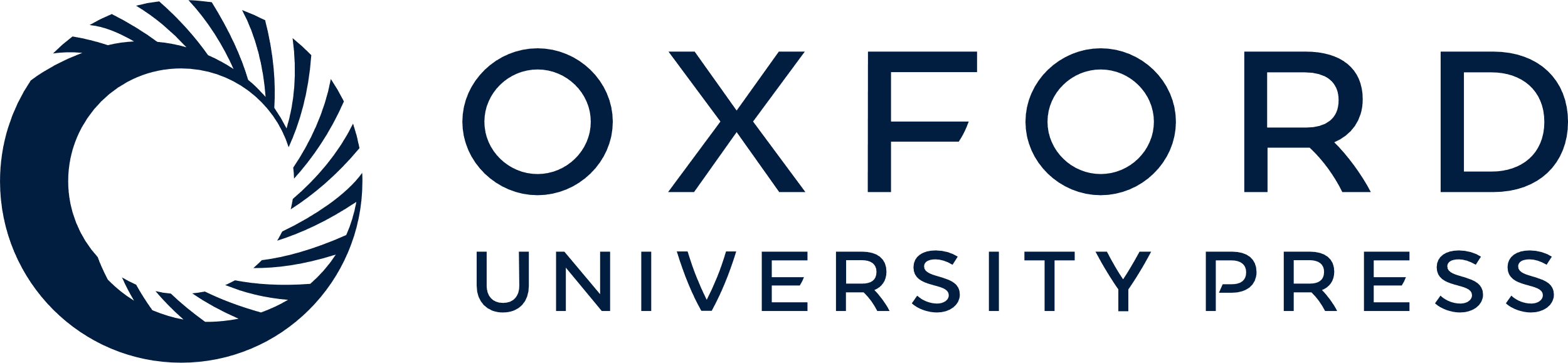 [Speaker Notes: Figure 1. TTN mutations and distribution. (A) Pedigrees from Families 1 to 4. Solid symbols denote affected subjects. Double lines signify consanguinity. Triangular shape indicates pregnancy termination; f = female. (B) Schema of a sarcomere with its main proteins (top) including titin (middle) and zoom on the titin M-line region (bottom). TK = titin kinase. Patient's mutations are indicated using colors corresponding to their pedigrees.


Unless provided in the caption above, the following copyright applies to the content of this slide: © The Author 2013. Published by Oxford University Press. All rights reserved. For Permissions, please email: journals.permissions@oup.com]